The Challenge of Change
A webinar from  Inside Higher Ed
Tuesday, May 16
2 p.m. Eastern
Presenters
Scott Jaschik, editor,   Inside Higher Ed scott.jaschik@insidehighered.com
Doug Lederman, editor,   Inside Higher Ed doug.lederman@insidehighered.com
Expect the Unexpected
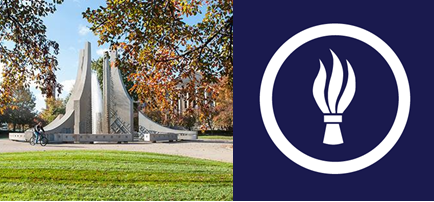 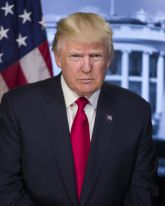 Enrollment I: Overview
Almost everyone is tuition dependent.
Traditional patterns are eroding.
Everyone is competing with everyone.
Colleges have little margin for error.
Enrollment II: Strategy and Backlash
Recruiting out-of-state students seemed logical, and then state legislators had another view….
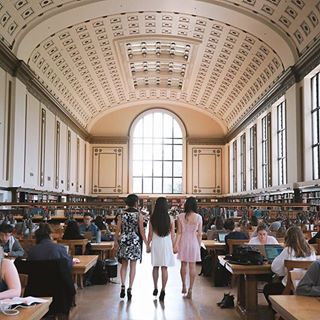 Enrollment III: Strategy Works and Conditions Change
Many colleges, public and private, invested considerable resources to build up undergraduate enrollment of international students.
Goals of 5-10% were common (up from just a handful of students in prior years).
Considerable progress achieved.
Trump election has many institutions worried about maintaining these enrollment levels.
Tuition Policy
Public colleges face one set of pressures.
Private colleges face another set of pressures.
Debt worries are a growing impact on public and private institutions.
Discount Rates
Diversity
New Models of Education
Badges
Boot camps
MOOC-inspired models
Mix and match
State Policy in Many Directions
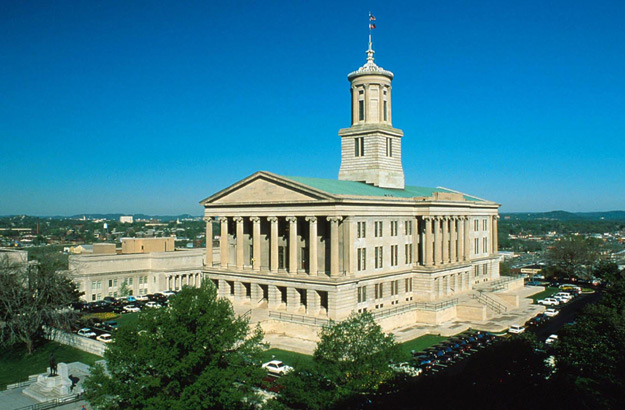 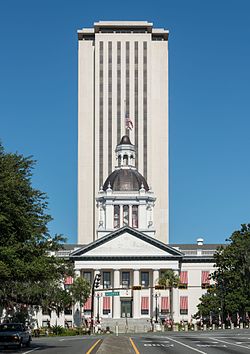 The Trump Impact
Assessment
Preparing Students for Jobs
A Skeptical Public
What Hasn’t Changed (and Shouldn’t)
Q&A
With Thanks …
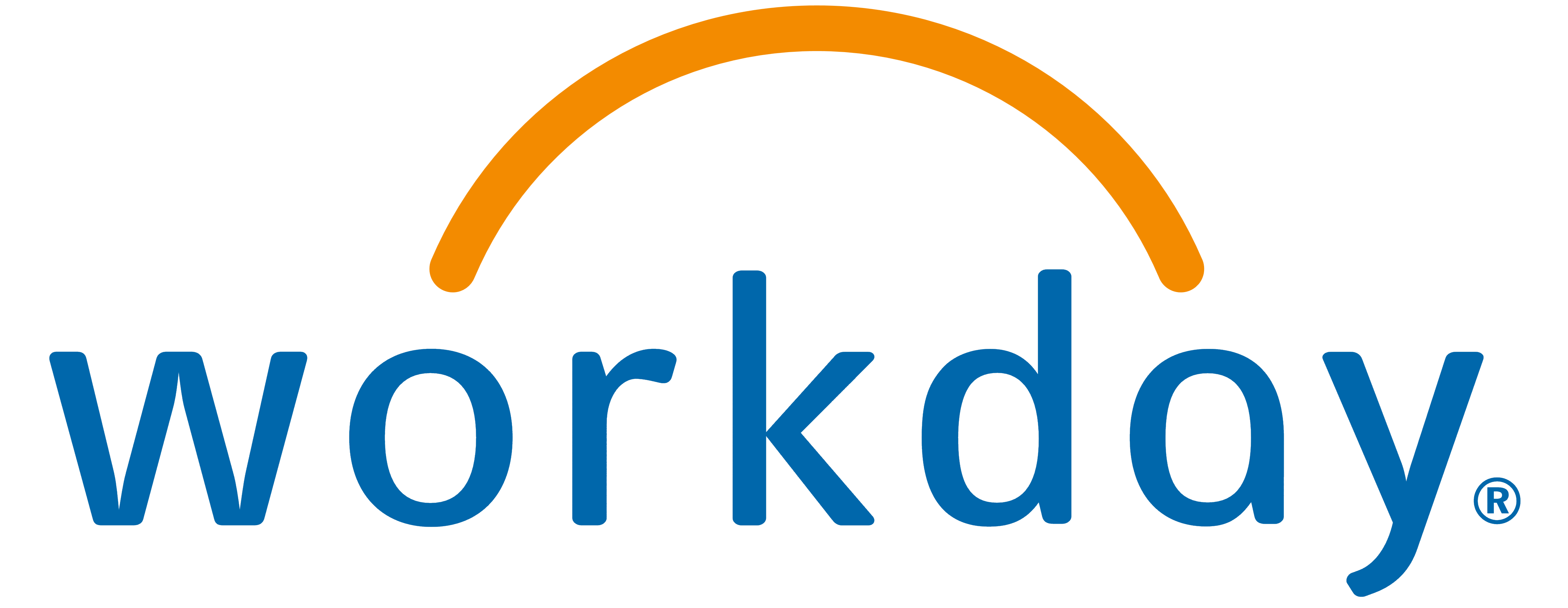